Public HealthIncident Leadership
Module 1: Leadership
August 2015
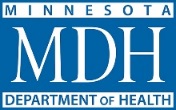 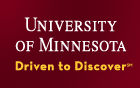 Objectives
Describe the attributes of a successful Public Health Incident Commander
Understand the difference between everyday leadership versus leadership during a public health emergency response
Apply various leadership concepts to the context of a public health emergency response
[Speaker Notes: The objectives for this module are to: 

Describe the attributes of a successful Public Health Incident Commander;
Understand the difference between everyday leadership versus leadership during an emergency response; and
Apply various leadership concepts to the context of emergency response.]
Public Health and the Incident Command System
[Speaker Notes: In 2003 Homeland Security issued a directive establishing the Incident Command System as the organizational system by which all response partners should structure and coordinate their response work. Established by firefighters in the 1970s, ICS uses a hierarchical command and control structure similar to those used by first responders like firefighters and police officers, as well as the military. 

Although ICS is intended to behave as an adaptable framework appropriate for all possible partners in response, the field of public health has struggled to adjust the ICS framework to the specific needs of a public health emergency response.

Common struggles include:
disparities between terminology used in ICS and that used by public health professionals; 
a lack of familiarity with the command and control model used within the ICS structure; 
ICS principles which are often described in terms relatable to first responders such as fire or police rather than to public health; and
The need to make quick decisions without all of the information and/or input from all stakeholders.

Recently, some public health organizations and universities have attempted to create training programs which adapt the ICS structure to public health response activities. However, one major gap in the current research is training programs for leadership within the field of public health emergency preparedness, particularly for those leaders who would assume the role of Incident Commander within the ICS structure. 

So let’s talk about what makes for an effective public health Incident Commander.]
Are there certain characteristics, traits, or attributes that increase the likelihood of being an effective Public Health Incident Commander?
[Speaker Notes: Given what is known about leadership’s effect on team performance and the discord between ICS and public health, how do we train public health leaders to become effective Incident Commanders during an exercise or response?

We first need to define the characteristics, traits and attributes that make for an effective Public Health Incident Commander.]
Small Group Discussion
I want you to think of someone who has successfully modeled the role of Incident Commander to you during an emergency response event. What made them an ideal Incident Commander?
In your opinion, what key criteria should be considered when selecting someone who can function as an Incident Commander for an emergency response?
[Speaker Notes: During the summer and fall of 2014 researchers at the Minnesota Department of Health set out to answer the question “How do we train public health leaders to become effective Incident Commanders during an exercise or response?” . 

Thirty-one public health leaders from Minnesota’s state and local health departments were interviewed, as were leaders from both the North Dakota state health department and the Wisconsin state health department, and a wide range of health department representatives from across the U.S. at the 2014 NACCHO Preparedness Summit. Most of these leaders had previously performed the role of Incident Commander or Deputy Incident Commander during an exercise or response. The leaders were asked to describe what they believed made for a good Incident Commander during a public health response. 

In addition, 48 state health department staff who had filled the role of Command and General staff in past exercises or responses were surveyed and asked the same questions. The following two questions were posed: 
I want you to think of someone who has successfully modeled the role of Incident Commander to you during an emergency response event. What made them an ideal Incident Commander? 
And, in your opinion, what key criteria should be considered when selecting someone who can function as an Incident Commander for an emergency response? 

Instructor note: In your small groups answer each of these questions. Choose someone to be your spokesperson and we’ll report out by table in about 10 minutes. Note: if possible, during report out, list the characteristics where the group can see them.]
Public Health and the Incident Command System
Big picture perspective
Good communication 
Calm
Familiar with ICS framework, system, and roles 
Confidence 
Flexible
Approachable
Delegates
Deliberate
Forward thinking
Trusting of team
Emergency preparedness experience
Core competencies in leadership
Likes working in teams
Willing to take charge
Comfort with changing and uncertain environment of a disaster
Mentoring demeanor
[Speaker Notes: Here are the responses of the public health emergency preparedness staff from state and local health departments. 

They are very similar to what we heard from you just now. 

Is there anything surprising about these answers or the ones we listed today?]
“Many attributes of leaders that would facilitate their effectiveness in general would also be useful in getting others through a crisis…” (DuBrin 2013)
[Speaker Notes: The attributes listed on the previous slide are not that much different from everyday leadership skills, are they?]
Public Health and the Incident Command System
Filling the role of Incident Commander does feel different:
Tensions are high
Structure differs from everyday work
Intense pace
Ambiguity
Not subject matter expert
Leading unfamiliar people 
Partnering with various organizations
Competing demands
[Speaker Notes: But leading in the role of Incident Commander during public health exercise or response does feel different than everyday leadership. 
Tensions and stress are high (even during exercises!). 
You are working within a structure that differs from your everyday work. 
The pace of an exercise or response is oftentimes more intense than your everyday work, and 
There can be a lot of ambiguity requiring you to make decisions without complete information. 

In addition,
There is a chance you’re not a subject matter expert on the incident at hand. 
You can be leading people you’ve never met before or with whom you rarely work.
It may be required that you partner with other entities like fire, police, or emergency managers. 
And of course, there are often competing demands as you work to manage the various needs of your response team, the media, public officials, etc.]
Crisis Leadership vs. Everyday Leadership
[Speaker Notes: So how do we take the everyday leadership skills that we identified and apply them to the context of an emergency response or exercise?

Are there any other skills or characteristics that are key to effectively performing the role of Incident Commander?]
Crisis Leadership
Characteristics of a crisis:
Threat of viability 
Ambiguity
Urgency



(DuBrin 2013)
[Speaker Notes: First, let’s define what is meant by a crisis. Crises can be defined by three attributes: 

There is a threat of viability to a community, population, or organization;
It is ambiguous in its reach, effects, or impact; and 
It creates a sense of urgency in the need to respond and recover.]
Crisis Leadership
What is crisis leadership?

“The process of leading group members through a sudden and largely unanticipated, intensely negative, and emotionally draining circumstance.” (DuBrin 2013)
[Speaker Notes: Crisis leadership, in turn, is the process of leading group members through the threat, ambiguity, and urgency of a crisis. 

Crisis leaders employ high levels of emotional intelligence to counteract the potential for stress reactions in the team they’re leading; they use extensive and transparent communication; and they use strategic thinking to plan for and resolve a crisis situation. 

What other attributes define a successful crisis leader?]
Crisis Leadership
Attributes of Effective Disaster Responders
ICS Training
General Training and Experience
Teamwork and Interpersonal skills
Communication
Cognition
Problem-solving/Decision-making
Adaptable/Flexible
Calm/Cool
Character
Performs Role
[Speaker Notes: Fields outside of public health can give us hints about what makes for a successful crisis leader and in turn, a good public health Incident Commander. In their 2010 research, Richard King and colleagues held focus groups with directors and managers in the field of emergency medical services. The purpose of the focus groups was to identify characteristics that “distinguish effective from ineffective leaders” in a crisis. The following categories were identified.

Effective leaders during a disaster have ICS training that includes knowledge of the Incident Command System and one’s role within it as well as experience in emergency response training and exercises. 

The authors also emphasize that one’s general training and experience helps contribute to efficacy as a crisis leader. General training or experience refers to “one’s overall knowledge and skills, education, training and experience not specific to disasters but useful in a disaster setting, such as a professional demeanor or general leadership skills.”

Teamwork and Interpersonal skills refer to those skills which aid a leader in developing the team as well as being a team player. These are delegation and direction, fairness, a willingness to compromise, and the ability to offer, seek, or accept help.

Communication is the ability to inform, notify and persuade diverse entities.

Cognition represents the ability to be logical and reasonable and make sound judgments. It’s also the ability to see the big picture as well as focus and concentrate.

Problem-Solving/Decision-Making means that the leader is decisive and can decide or act based on incomplete information.

Adaptable and flexible means a leader is willing and able to change. They practice open-mindedness.

A calm or cool leader exercises emotional control.

Character describes stable personality features like humility, courage, self-confidence, and the ability to reliably take initiative.

Finally, performs role means that the leader can successfully transition to their disaster-related role. They understand the scope of their role and stay in their “swim lane”. They are resourceful.]
Preparing for Surprise
Comfort with ambiguity
Learn fast and adjust
Effective communication
Delegation
Take initiative
Transparency
Knowledge
Public health science
NIMS/ICS
Public health law
Understanding people and complex systems
[Speaker Notes: Approaching leadership from a public health perspective, James Begun and Jan Malcolm outline the importance of public health leaders being prepared for surprise in public health work. In chapter eight of their book Leading Public Health, they write that all public health leaders, whether directly involved with emergency response or not, will at some point in their careers have to deal with an emergency or incident that interrupts their daily operations. 

Begun and Malcolm outline values, traits, knowledge, and competencies which can help public health leaders become better prepared for these surprises. You should see some overlap with the traits described in the previous study. 

The authors write that effective leaders during a response should:
Be comfortable with ambiguity and be able to learn fast and adjust. 
Practice effective communication which includes being calm and confident. 
Practice delegation and taking initiative. 
Prioritize transparency in both their communications and their decision-making because this builds trust amongst their constituents.
Have a basic knowledge of public health science such as surveillance methods. 
Understand the principles contained in the National Incident Management System (NIMS) including ICS. 
Have basic knowledge of public health law which is important because these laws may come into play during a response. 

Finally, leaders should have an understanding of people and complex systems.]
Crisis Leadership in Public Health
Competence in Public Health Science
Decisiveness
Situational Awareness
Coordination
Communication
Inspires Trust
[Speaker Notes: In 2013, Dr. Scott Deitchman recognized the need for the identification of public health-specific crisis leadership skills. However, after reviewing the literature he found that there were no established criteria for crisis leadership specific to public health. Dr. Deitchman looked to the fields of aviation, public safety, military operations and mining to identify attributes of successful crisis leaders within those areas. Cross-referencing those attributes with challenges that are unique to public health, Deitchman proposed the above attributes as essential to crisis leadership in public health.  

Once again, you’ll see there is quite a bit of overlap between crisis leadership in the field of public health and crisis leadership in other disaster response fields that we explored in previous slides. 

These traits are also consistent with the attributes identified by the public health leaders interviewed during MDH’s research as well as the attributes we identified as a group here today.

You’ll notice that the leadership skills identified in the research also do not differ greatly from the leadership skills you probably use in your everyday work. 

So how do we learn to apply these everyday skills to an emergency response situation?]
Everyday Leadership
Transformational Leadership
Meta-Leadership
Adaptive Leadership
[Speaker Notes: Let’s take a look at some leadership styles and concepts that you may have learned about in past leadership courses. We’ll review each of the leadership concepts listed here and see how to connect them to leadership within the role of public health Incident Commander. 

We’ll start with transformational leadership.]
Transformational Leadership
Model the Way
Clarify shared values
Set an example
Inspire a Shared Vision
Find a common purpose
Enlist others
Challenge the Process
Seize initiative
Forward-thinking
Learn from the past
Enable Others to Act
Foster collaboration
Create climate of trust
Develop competence and confidence
Encourage the Heart
Recognize contributions
Create spirit of community
[Speaker Notes: Transformational leadership is best described as the ability of leaders to motivate their followers by appealing to their higher-order needs. Rather than mobilizing followers through a system of rewards, transformational leaders motivate followers by creating a shared vision and fostering mutual trust. James Kouzes and Barry Posner in their book The Leadership Challenge outline five practices of exemplary leaders. 

The authors describe transformational leaders as those who Model the Way; Inspire a Shared Vision; Challenge the Process; Enable others to act; and Encourage the heart.
A leader models the way by clarifying the group’s shared values and setting an example by personifying these shared values. 
Inspiring a shared vision is demonstrated through finding a common purpose and enlisting others to work towards this common goal. 
Challenging the process means taking the initiative, practicing forward-thinking, and learning from past experiences. 
Fostering collaboration, creating a climate of trust, and developing competence and confidence in a team fall under the principle Enable Others to Act. 
And finally, Encourage the Heart emphasizes recognizing the team’s contributions and creating a spirit of community.]
Transformational Leadership
Have you ever worked with a leader who embodies the transformational leadership qualities we just discussed?

How can these transformational leadership traits be applied to the role of Incident Commander during an emergency response?
[Speaker Notes: Instructor note: You may want to ask the following two questions to emphasize transformational leadership concepts:
Have you ever worked with a leader who embodies these transformational leadership qualities? 

How can these transformational leadership traits be applied to the role of Incident Commander during an emergency response?

These questions could be posed to the class as a whole, or you could break your class into smaller discussion groups.]
Transformational Leadership
Applying transformational leadership to emergency response:
Fosters collaborative work towards a shared goal
Develops confidence and trust
Encourages flexibility and adaptability
Creates “psychological hardiness”
[Speaker Notes: Applying transformational leadership skills to an emergency response has a number of benefits. 

First, establishing a shared vision through incident and operational objectives fosters collaborative work towards a common goal. 

Empowering the team to act through delegation and clear direction creates mutual trust between leader and team and  develops confidence among team members. 

A leader who is both forward-thinking and able to be adaptable in the moment creates a team who is also able to be flexible and adaptable to the changing needs of a response situation. 

Finally, creating a spirit of community and recognizing contributions of team members creates a psychological hardiness which enables team members to function successfully in what is often a stressful environment.]
Everyday Leadership
Transformational Leadership
Meta-Leadership
Adaptive Leadership
[Speaker Notes: Next up let’s take a look at the leadership concept Meta-leadership.]
Meta-Leadership
Overarching leadership across organizational lines
Unites people and agencies under a common purpose and “shared course of action”
“Imaginative multidimensional problem solving” (Marcus, Dorn, and Henderson 2006)
[Speaker Notes: Meta-leadership describes leadership which transcends the traditional boundaries of organizational leadership. 

Meta-leaders are able to work outside of the siloes of divisions and organizations. 
They are able to unite people from disparate agencies and departments under a shared vision and course of action. 
They engage imaginative multidimensional problem solving by engaging key-stakeholders and seeking expertise beyond their own knowledge. 

Meta-leaders use creativity and big picture thinking to engage diverse entities in the pursuit of a common goal.]
Meta-Leadership
Can you see overlap between the principles of Meta-leadership and the skills needed to perform the role of Incident Commander during a public health response?

Are there any situations you have been in where the practices of Meta-leadership would have been helpful?
[Speaker Notes: Instructor note: You may want to ask the following two questions to emphasize meta-leadership concepts:
Can you see overlap between the principles of Meta-leadership and the skills needed to perform the role of Incident Commander during a public health response?

Are there any situations you have been in where the practices of Meta-leadership would have been helpful?

Then the next slide gives examples of how Meta-leadership could be applied in an emergency response.]
Meta-Leadership
Applying Meta-leadership to emergency response:
Cross-organizational partnerships with other departments
Cross-organizational partnerships with other response entities
BIG picture perspective
Work outside of subject matter expertise
[Speaker Notes: Leading during a public health response often involves fostering partnerships with other divisions or units within your health department such as environmental health or infectious disease and epidemiology.

It can also involve coordinating with partners outside of your agency like human services, the state emergency operations center or emergency management. At the local health department level, these partnerships can extend to other response entities like fire and police. 

Using Meta-leadership principles empowers leaders to work outside of their public health silo and partner effectively with these agencies under a shared vision and mission. 

Meta-leadership results in a more expansive big picture perspective and a broader situational awareness as leaders not only see the problems that need solving but also the resources and people that can be brought together to create the solutions. 

Further, assuming the role of Incident Commander during a response can often mean working in a capacity outside of one’s subject matter expertise. Using Meta-leadership practices means embracing this role and seeking out experts and information to fill any knowledge gaps.]
Everyday Leadership
Transformational Leadership
Meta-Leadership
Adaptive Leadership
[Speaker Notes: A final everyday leadership concept that can be adapted to leadership within a public health emergency response is the theory of Adaptive Leadership.]
Adaptive Leadership
Get on the balcony​
Broad level view​​
Identify the adaptive challenge​
Diagnose roadblocks​​
Regulate distress​
Strike a balance
Maintain disciplined attention​
“Focus on tough questions”​​
Give the work back to the people​
Build self-confidence​​
Protect voices of leadership from below​
Give others a voice
[Speaker Notes: Adaptive leadership is described by Ronald Heifetz and Donald Laurie in their article “The Work of Leadership.” Adaptive leadership responds to challenges in an organization that test deeply embedded beliefs, values, or processes. Heifetz and Laurie write that traditional leadership skills do not suffice in these challenging situations. Instead, adaptive leadership skills are needed to guide an organization through the often distressing experience of responding to change.

The authors discuss six essential principles of adaptive leadership: 

The first, “Get on the balcony” describes the need for leaders to “get off the field of action” and take a more broad level view of the change in motion. Taking this expansive view allows leaders to gain a more complete understanding of the complexity of the change and appropriately mobilize people to adapt and adjust.

The process of pinpointing roadblocks to a successful change process, whether they be external, inside the team, or within the leader themselves is embodied by the principle “Identify the adaptive challenge.” Being explicit about challenges allows the leader and team to be nimble and forward-thinking in responding to potential roadblocks.

Change in any form can cause distress within an organization. A leader plays a role in regulating this distress by creating a sense of urgency for change while at the same time monitoring the group for signs of burnout and overwhelmed team members. It is also the leader’s job to regulate their own distress by leading with a calm and confident demeanor.

Maintaining disciplined attention refers to the leader’s role in regulating distractions on the team so that they can focus on the tough questions and not be sidetracked by irrelevant disruptions.

The act of delegating and allowing team members to take responsibility for the work is illustrated by the fifth principle “Give the work back to the people.” Adaptive leaders recognize that everyone comes with their own expertise and knowledge. Encouraging and trusting team members to use this expertise increases the likelihood of successfully confronting a challenging change process, and doing so creates a collective self-confidence.

Finally, the principle “Protecting voices of leadership from below” recommends that leaders give a voice to those on the team doing the adaptive work. These people are most likely able to identify additional adaptive challenges before they arise and offer insightful and creative solutions to meeting these adaptive challenges.]
Adaptive Leadership
What would it look like if adaptive leadership was applied to leadership within an emergency response?
[Speaker Notes: Instructor note: You may want to ask the following question to emphasize adaptive leadership concepts:
What would it look like if adaptive leadership was applied to leadership within an emergency response?

Then the next slide gives examples of how adaptive leadership could be applied in an emergency response.]
Adaptive Leadership
Applying Adaptive Leadership to emergency response:

Get on the balcony to achieve situational awareness​
Regulate distress through monitoring of workloads, staff, and resources​
Keep team members focused on the responsibilities associated with their role​
Delegate, direct, and oversee
[Speaker Notes: Nowhere is rapid and potentially disruptive change more apparent than in emergency situations. The nimble and flexible nature of adaptive leadership can lend itself to successfully meeting the challenges of an emergency response situation.

Public Health Incident Commanders use situational awareness, or a balcony-level view, to maintain an understanding of the complexities and challenges of the emergency response. 

They must do their best to regulate distress in a high stress environment by monitoring workload, creating an environment where it’s okay to ask for help, and bringing on additional staff and resources when the current team is at risk of becoming overwhelmed. 

The Incident Commander also has a role of keeping their team on task and redirecting the focus of those members who may become distracted by activities outside of their scope of responsibility. 

Finally, through appropriately delegating tasks to the Incident Management Team, directing the pace of work, and overseeing the whole emergency response Incident Commanders practice adaptive leadership by giving the work back to the team.]
Framework for Public Health Incident Leadership
Skills
Behaviors “Do”
Performance Skills
Leadership
Situation Monitoring
Knowledge
Cognitions “Think”
Communication
Attitudes
Affect “Feel”
Mutual Support
Incident Command Team
Attitudes
Knowledge
[Speaker Notes: In this first module, we have talked about some of the fundamentals for what we are calling a Framework for Public Health Incident Leadership. This framework consists of key components needed to be an effective Incident Commander. 

During this module we have addressed the importance of leadership skills by presenting some foundational knowledge, one of the three aspects of the Framework for Public Health Incident Leadership. In the following modules we’ll discuss skills and attitudes as well as some additional knowledge concepts. 

We started out by identifying the attributes of a successful Public Health Incident Commander. We then discussed the similarities and differences between the everyday leadership skills of Incident Commanders and those leadership skills used during response, as well as the complexities that make leading during a public health response uniquely challenging.  Finally we looked at how three everyday leadership concepts can be applied to the role of Incident Commander during a public health emergency response.

In module two we’ll look at the most common failure during response and exercises and the Incident Commander’s role in preventing or mitigating this failure.]
References
Begun, J., & Malcolm, J. (2014). Leading public health: A competency framework. New York, NY: Springer Publishing Company, LLC.​

Deitchman, S. (2013). Enhancing crisis leadership in public health emergencies. Disaster Medicine and Public Health Preparedness, 7(5), 534-540.​

DuBrin, A. J. (Ed.). (2013). Handbook of research on crisis leadership in organizations. Cheltenham, UK ; Northampton, Mass: Edward Elgar Publishing.​

Heifetz, R., & Laurie, D. (1997). The Work of Leadership. Harvard Business Review, January-February, 124-134.​

Kouzes, J., & Posner, B. (2007). The Leadership Challenge. San Francisco, CA: Jossey-Bass.​

Marcus, L., Dorn, B., & Henderson, J. (2006). Meta-leadership and national preparedness: a model to build government connectivity. Biosecurity and Bioterrorism: Biodefense Strategy, Practice, and Science. 4(2), 128-134.​​